Nome da escola
Concelho
:  Escola Secundária  Jaime Moniz
:  Funchal
Nome vulgar
Foto da espécie
:  Melro Preto
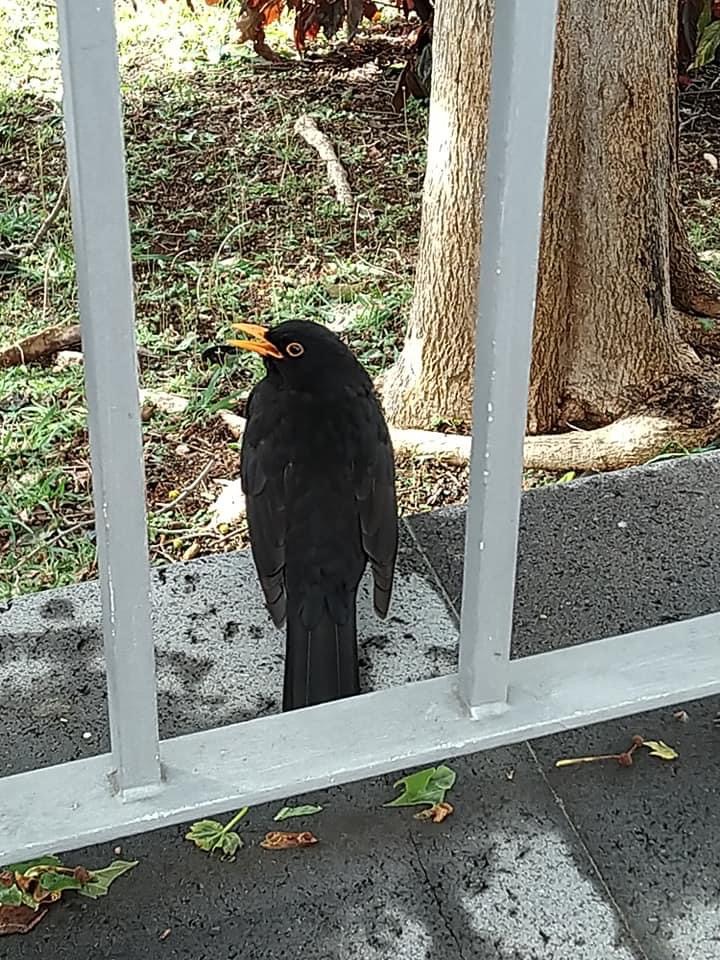 Nome científico
:   Turdus Merula cabrerae
Estatuto de conservação
:  Pouco Preocupante (Estável)
Alimentação
:   Aveia, alpista, insetos, bagas e minhocas.
Distribuição Geográfica
:   Ilha da Madeira e Porto Santo.
Foto da espécie
Ameaças/curiosidades
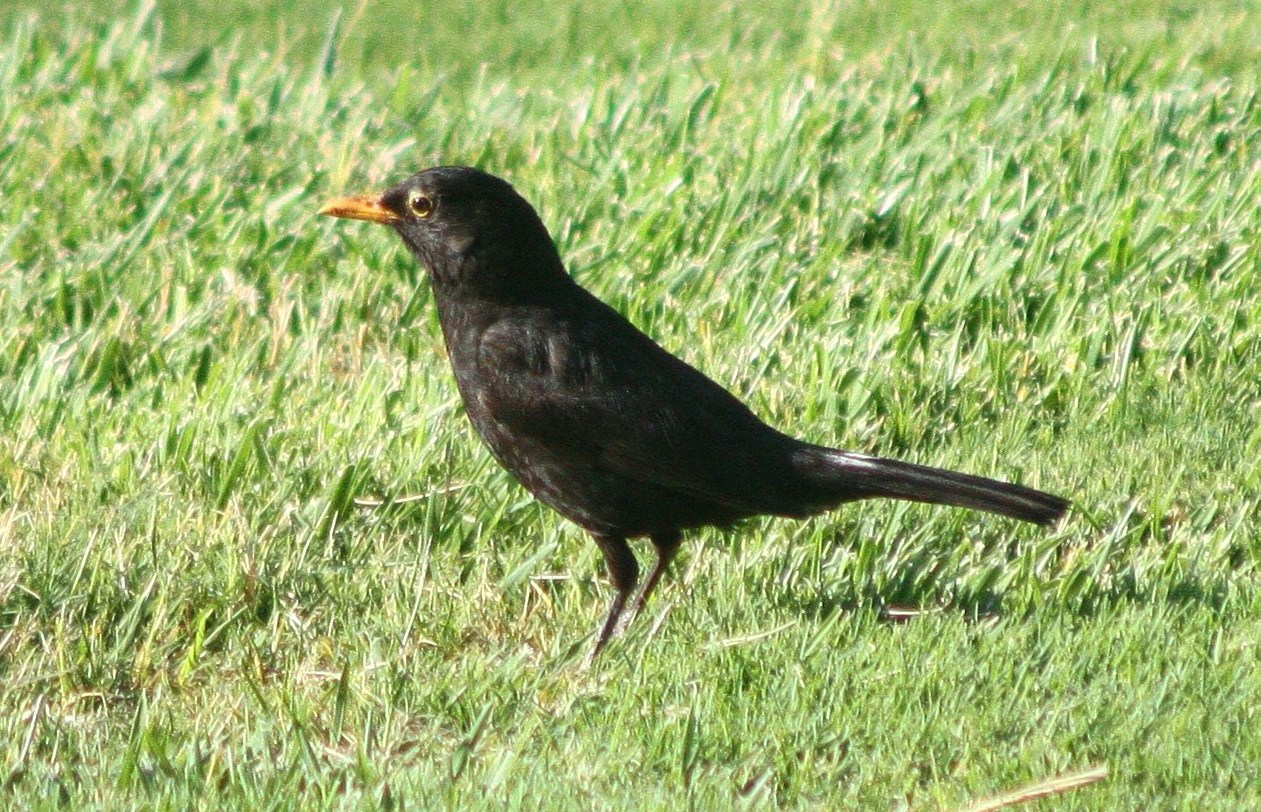 :    Não está identificada qualquer tipo de ameaça a esta espécie.
Estas aves têm uma plumagem uniforme, preta nos machos e castanha nas fêmeas.